Agrupamento de Escolas de Colos
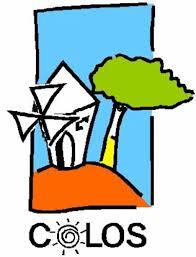 Ensino Doméstico e Individual
O decreto-lei 70/2021, de 3 de agosto aprova o regime jurídico do ensino individual e do ensino doméstico.
Escola/Família
Todos participamos no bem comum
Ensino Doméstico e Individual - Frequência
Distribuição Total – 32 alunos
Projeto Educativo - orientações
Ministério da Educação
Aprendizagens Essenciais ano/disciplina
Perfil do Aluno à saída da Escolaridade Obrigatória
Estratégia Nacional de Educação para a Cidadania
Uso das Novas Tecnologias de Informação e Comunicação
Promoção de articulação entre áreas do saber / transversalidade
Artº12º e) “A assunção do português como língua de escolarização(…)”
Monitorização das Aprendizagens
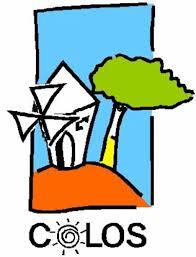 Portefólio do Aluno 
Reuniões informais com a Professora-Tutora
Mostras de Trabalhos realizados
Entrevista(s) para Avaliação Formativa
Provas de Equivalência à Frequência
Obrigada
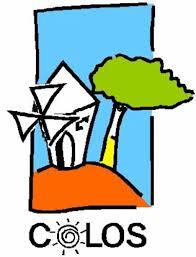 Professora Paula Margarida Ramos
paularamos@aecolos.pt
https://aecolos.wixsite.com/aecolos
8